Научно-практическая конференция  «Юность, Наука, Культура»
Тема: Физические процессы в механике и их   
              влияние на окружающую среду
Подготовил:  студент II курса группы №121 «Автомеханник»
                                  Соколов Данил Сергеевич 
 Государственного профессионального образовательного автономного учреждения Амурской области
 «Амурский многофункциональный центр профессиональных квалификаций» 
Руководитель: Прокопова Светлана  Александровна
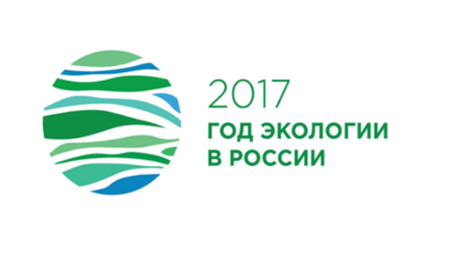 Актуальность проблемы:
Ежегодно в России, каждый год посвящается какой-то проблеме или сфере, не стал исключением и 2017 год. 
      Согласно Указу президента РФ от 01.08.2015года
 за № 392 «О проведении РФ года особо охраняемых природных территорий», 2017 год в России объявлен годом экологии. Подобную задачу было решено воплотить в жизнь в связи с мировой тенденцией обращения общественного внимания на проблемы экологического характера каждой страны отдельности и всего мира в целом.
Цель работы:     Изучить и выявить физические явления, сопровождающие работу легкового автомобиля и рассчитать количество выбросов в атмосферу выхлопных газов от автотранспорта   за час, сутки, неделю, год.
Задачи:
Изучить литературу по данной теме;
Совершенствовать умение работы со справочниками;
Доказать значимость физических   процессов в работе легкового автомобиля;
Расширить знания в области физики, экологии и показать их практическое применение.
Слова классика: «Родная земля – самое великолепное, что нам дано для жизни. Её мы должны возделывать, беречь и сохранять всеми силами своего существа» К. Паустовский
Гипотеза:
	Выявить физические явления в механике, подсчитать сколько машин проезжает  по трассе через  улицу
 Кирова 123  - Кирова  265 за 1 час, за сутки, в неделю, в год
Методы исследования:
Изучение литературы, справочного материала по данной теме
Создание банка данных  (статистические подсчеты)
Приведение примеров из жизни
Наблюдение
Основная часть
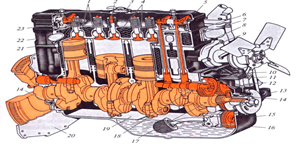 Основной источник механической энергии в автомобилях
Рисунок 1. «Двигатель автомобиля»
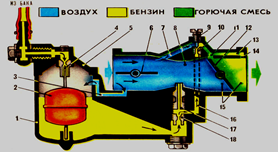 Во время работы этого устройства  внутри диффузора происходит процесс смешивания частиц топлива с поступающим воздухом
Рисунок 2. «Работа карбюратора К-0,6»
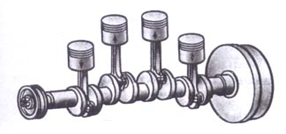 В результате сгорания горючей смеси, выделяется энергия, которая в свою очередь превращается в механическую, кривошипно-шатунным механизмом
Рисунок 3.«Кривошипно-шатунный механизм ДВС»
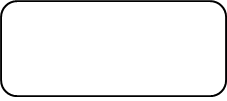 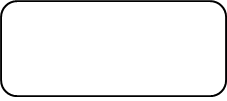 Тормозной барабан
Тормозная колодка
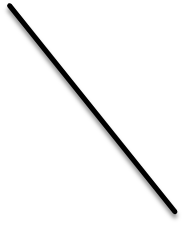 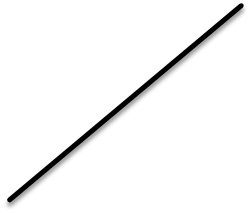 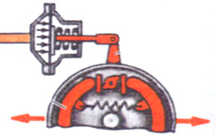 При нажатии на педаль тормоза  трение создаётся между вращающимися барабанами и тормозными колодками с фрикционными накладками
Рисунок 4.«Колодочный тормозной механизм»
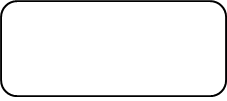 Ременная 
передача
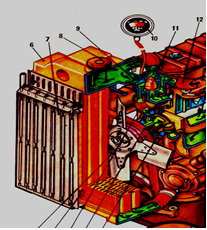 Здесь трение создаётся между клиновидным ремнём и приводными шкивами
Рисунок 5.«Часть двигателя»
Термосифонная система охлаждения
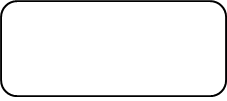 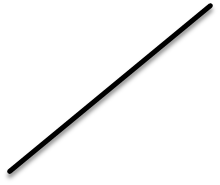 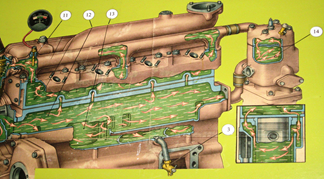 Это явление конвекции используется в жидкостной системе охлаждения
Рисунок 6. «Радиатор»
Методика работы: работа проведена по методике, описанной в элективном курсе «Экология 9 класс» М.В. ВысоцкойФормулы, необходимые для расчетов: 1) L=N•0,5, гдеL – общий путь, пройденный автомобилями за 1час; N – число автомобилей за 1 час;2) Q=L•Y, гдеQ – количество топливо, сжигаемого двигателями автомашин;Y – удельный расход топлива (л на км, табличная величина); 3) V=Q•K, гдеV –количество выделившихся веществ в л;К – эмпирический коэффициент, определяющий выброс угарного газа от автотранспорта (величина табличная)
Практическая часть:
Таблица 1.«Интенсивность движения автотранспорта на участке пути»
Таблица 2. «Содержание основных веществ в выхлопных газах двигателей внутреннего сгорания»
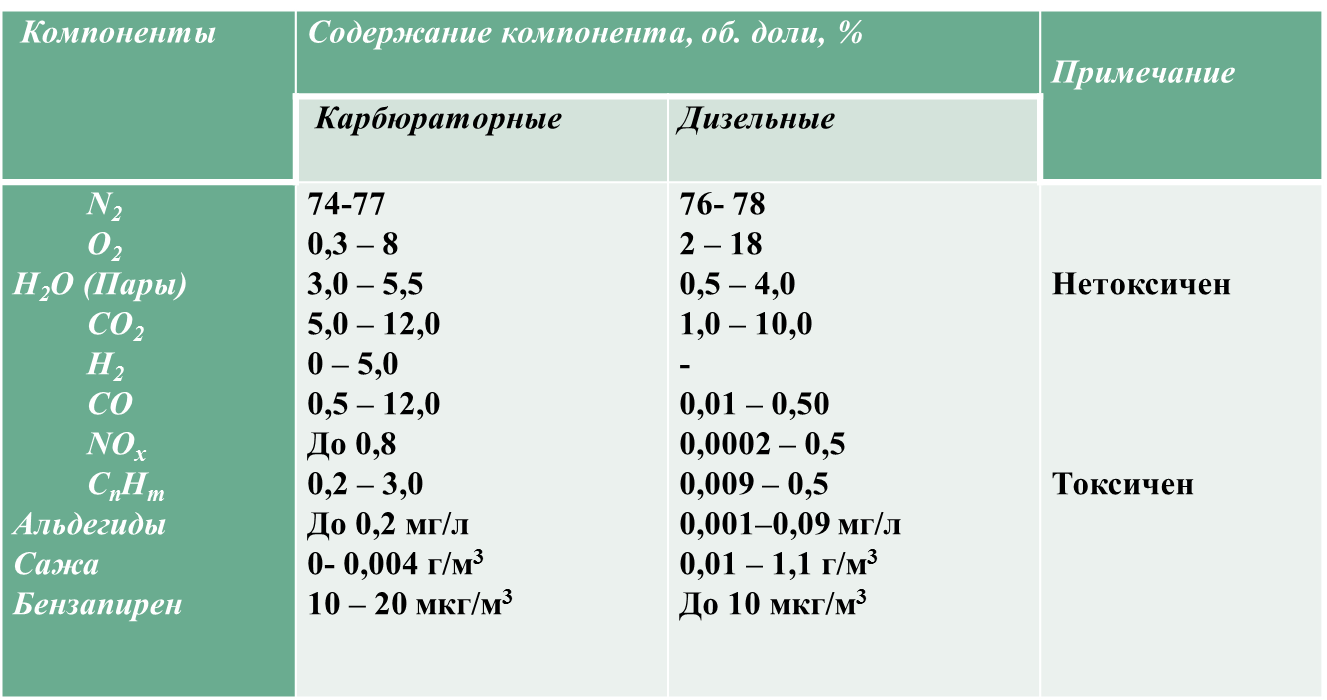 Статистические данные:
По моим расчетам за час выбросилось ~0,35 кг выхлопных газов.
 За сутки:  ~8,4 кг выхлопных газов, из них  ~0,72 кг угарного газа и ~0,144 кг оксида азота;
За неделю:~58,8 кг выхлопных газов, где ~5,04 кг  угарного газа и ~1,004 кг  оксида азота;
За год: ~21168 кг выхлопных газов, где ~1814,4 кг  угарного газа и ~361,44 кг  оксида азота!
На 1 км дороги у одного автомобиля в среднем оседает 
 0,2 гр.  пыли. 
Умножим на количество проходимого транспорта ~ 1099,2гр. в сутки, ~ 5664,384 кг в год.
Подумайте об этом!